Figure 2. Coregistration of the TMS coil position used to target the right and left SMG (parma violet) and of the right ...
Cereb Cortex, Volume 19, Issue 10, October 2009, Pages 2298–2307, https://doi.org/10.1093/cercor/bhn248
The content of this slide may be subject to copyright: please see the slide notes for details.
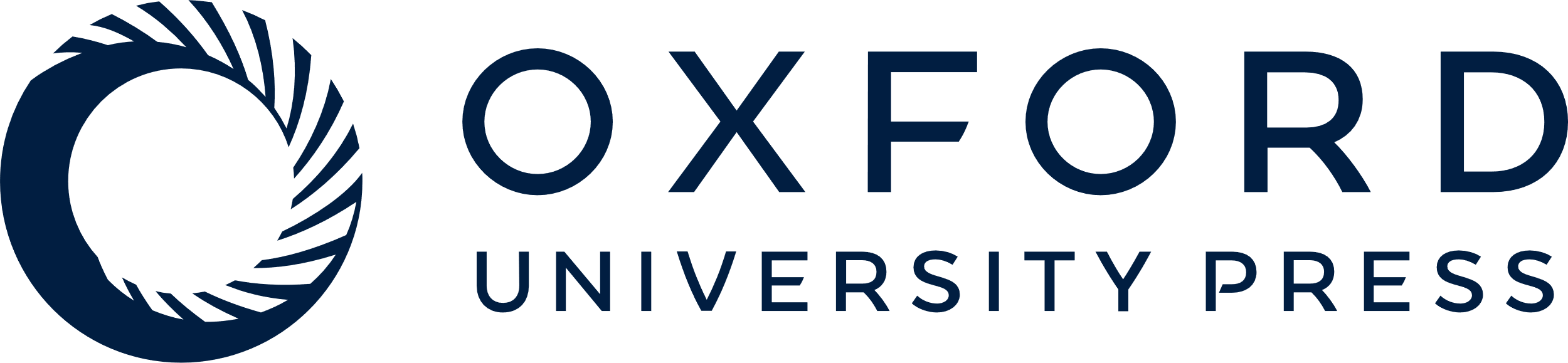 [Speaker Notes: Figure 2. Coregistration of the TMS coil position used to target the right and left SMG (parma violet) and of the right and left SPL (yellow). Each ellipse is centered on the mean MNI coordinates (x, y, z, mean ± SD; n = 16) of right SMG (61 ± 6, −47 ± 9, 42 ± 10 mm), left SMG (−56 ± 5, −51 ± 13, 46 ± 5 mm), right SPL (27 ± 15, −71 ± 12, 56 ± 11 mm), and left SPL (−24 ± 12, −76 ± 11, 54 ± 11 mm). The ellipse surface shows the 95% confidence interval of the normalized coordinates calculated for each subject. Open circles represent the mean coordinates of the focus of activation in SMG and SPL during mental rotation as found in the literature (see Table 1 for detail).


Unless provided in the caption above, the following copyright applies to the content of this slide: © The Author 2009. Published by Oxford University Press. All rights reserved. For permissions, please e-mail: journals.permissions@oxfordjournals.org]